PER AC&M cycle 2Idéalement, on pourrait appliquer un principe méthodologique qui voudrait que chaque fois qu’on travaille un sujet en ACM, on le fasse à travers les 4 axes du PER.
Traduire le PER en terme d’actions !
Organisation de la séquence:
P
T
E
Schéma classique AC&M
C
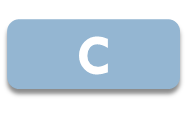 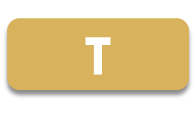 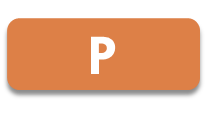 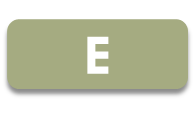 Possibilité changer l’ordreMais attention à C en 1er
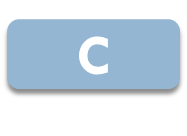 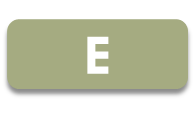 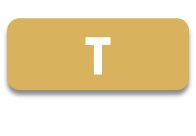 Possibilité de supprimer une séance
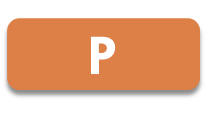 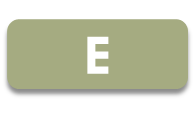 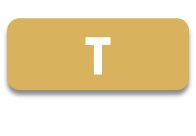 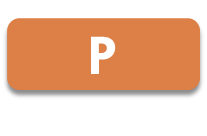 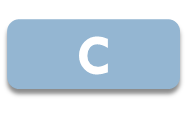 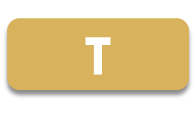 Possibilité multiplier les séances
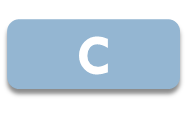 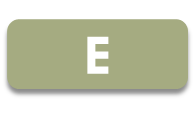 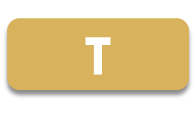 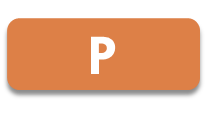 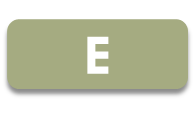 À tester: la phase d’expression à froid
Le projet
Processus créatif
P
T
T
C
S’exprimer, c’est……
Percevoir, c’est…..
Pratiquer la technique, c’est……
S’intéresser à la culture, c’est……..